APCAV
Informations communales
Vincent Michellod, Vice-président de Val de Bagnes
Programme de législature
Mars  2023
Décembre
2024
Création de  Verbier  Tourisme SA
Masterplan  Tourisme
2
Energie
Programme de conseil incitatif en énergie piloté par la Commune et réalisé par ALTIS
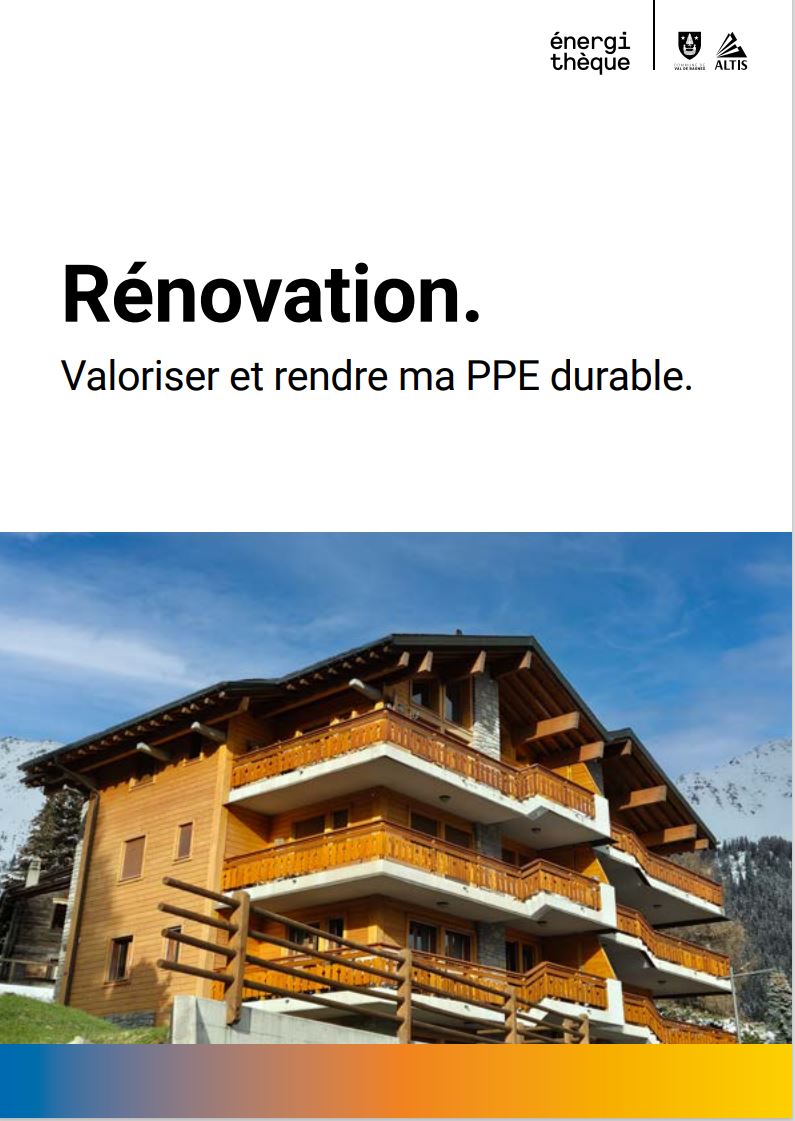 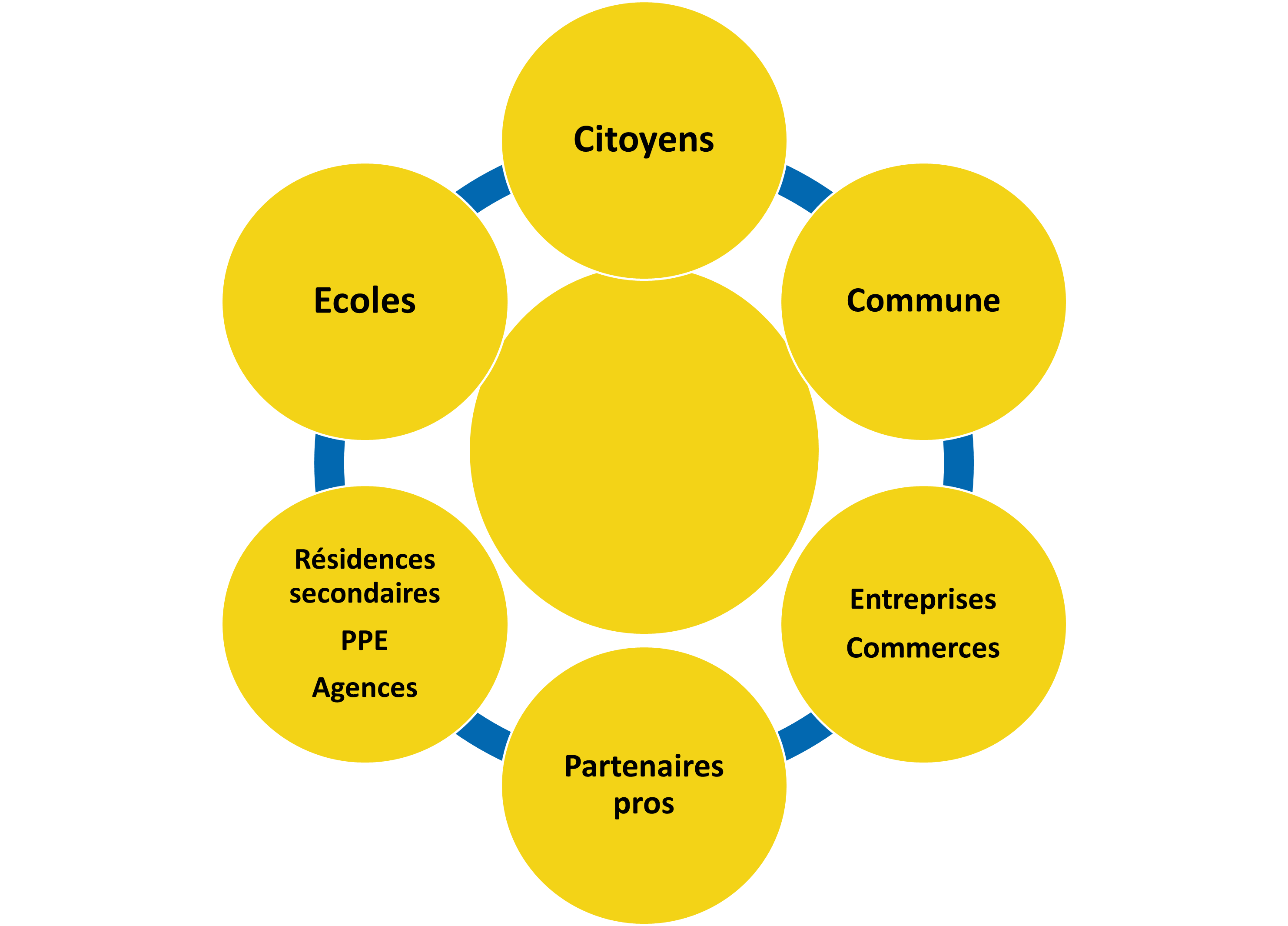 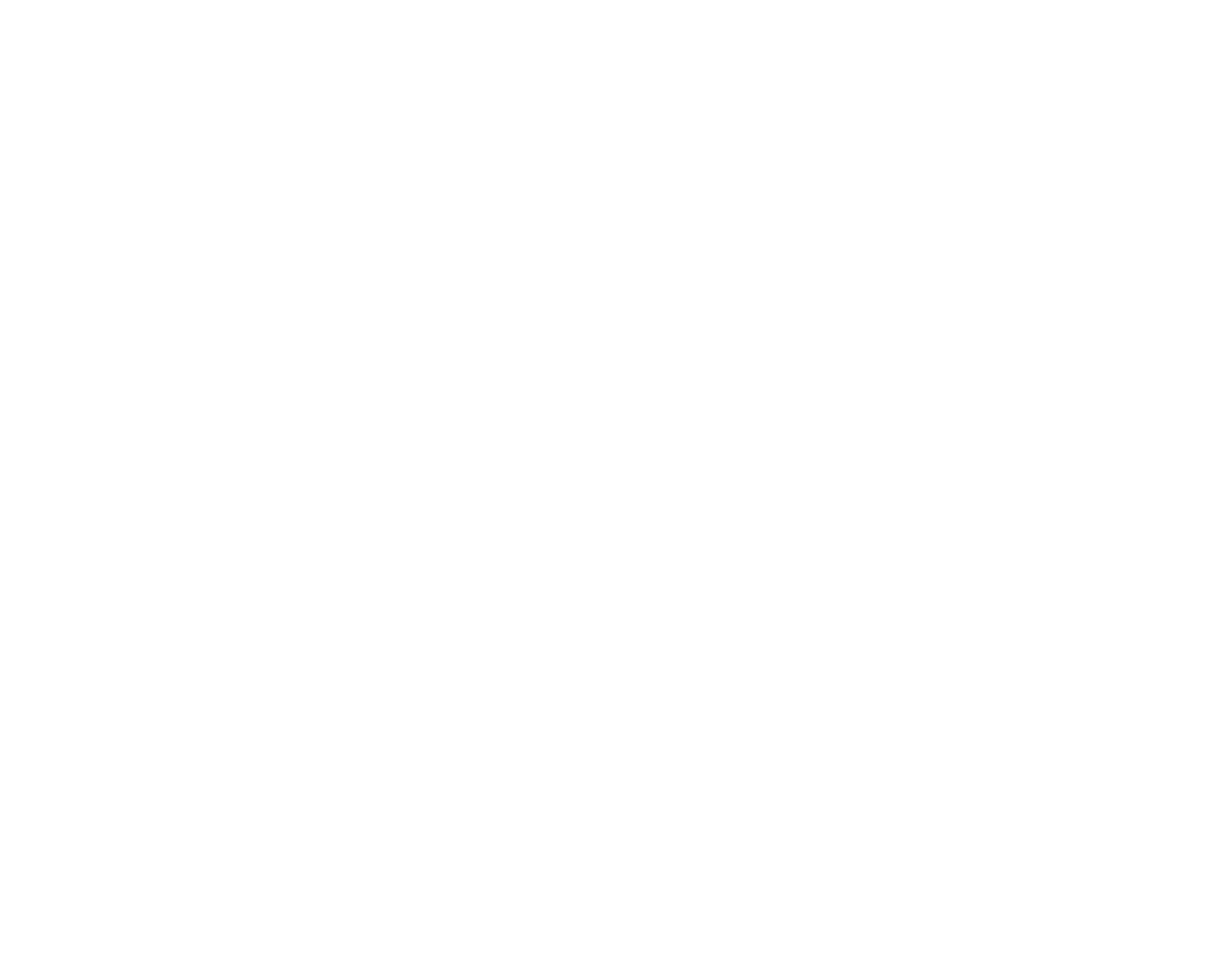 Logements
Agences immobilières
hôtellerie
3
Gardes médicales
Planning de gardes consultable sur le site internet de la commune.

Cabinet Médibagnes, aux Arcades, ouvert tous les soirs de 19h00 à 23h00 du 20.12.2024 au 27.04.2025

En cas d’urgence vitale composer le : 144

Urgences non vitales composer le : 0900 144 033
4
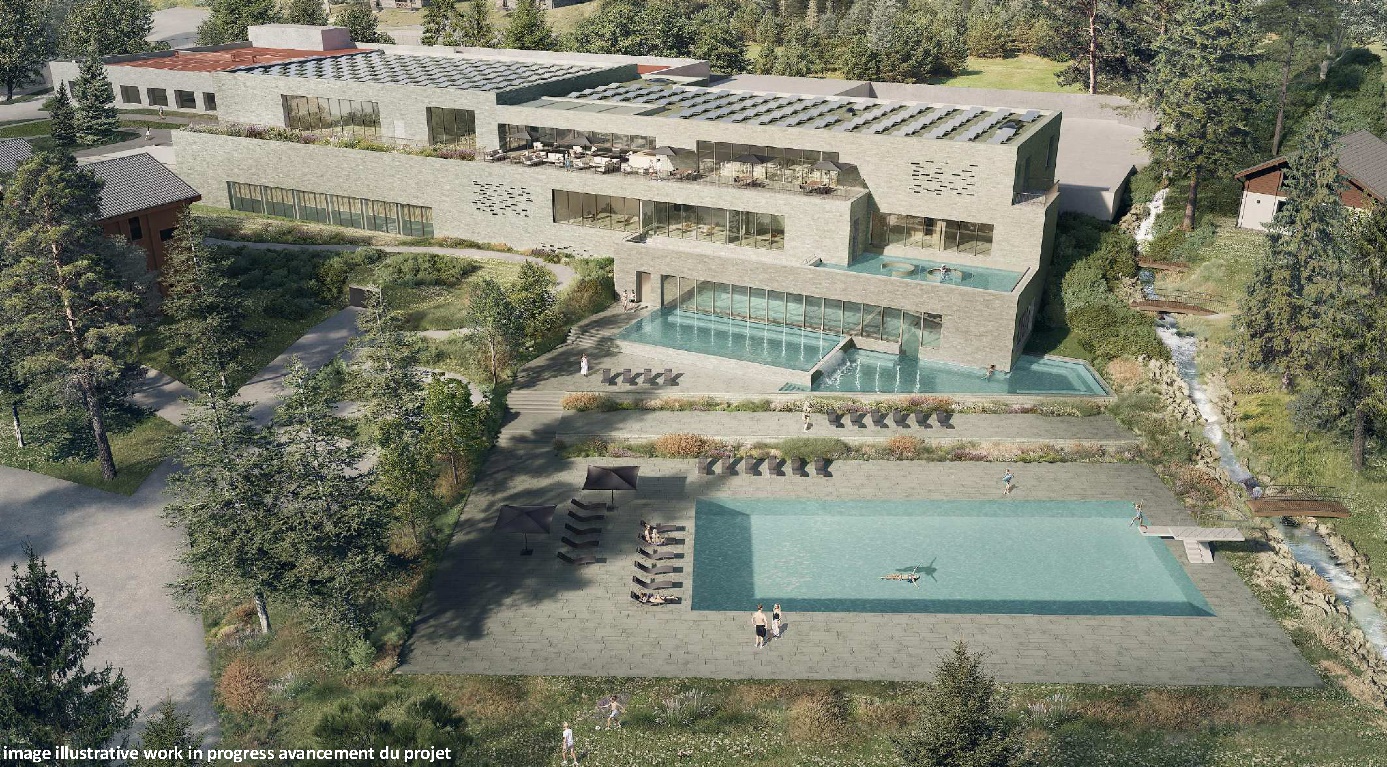 Centre sportif
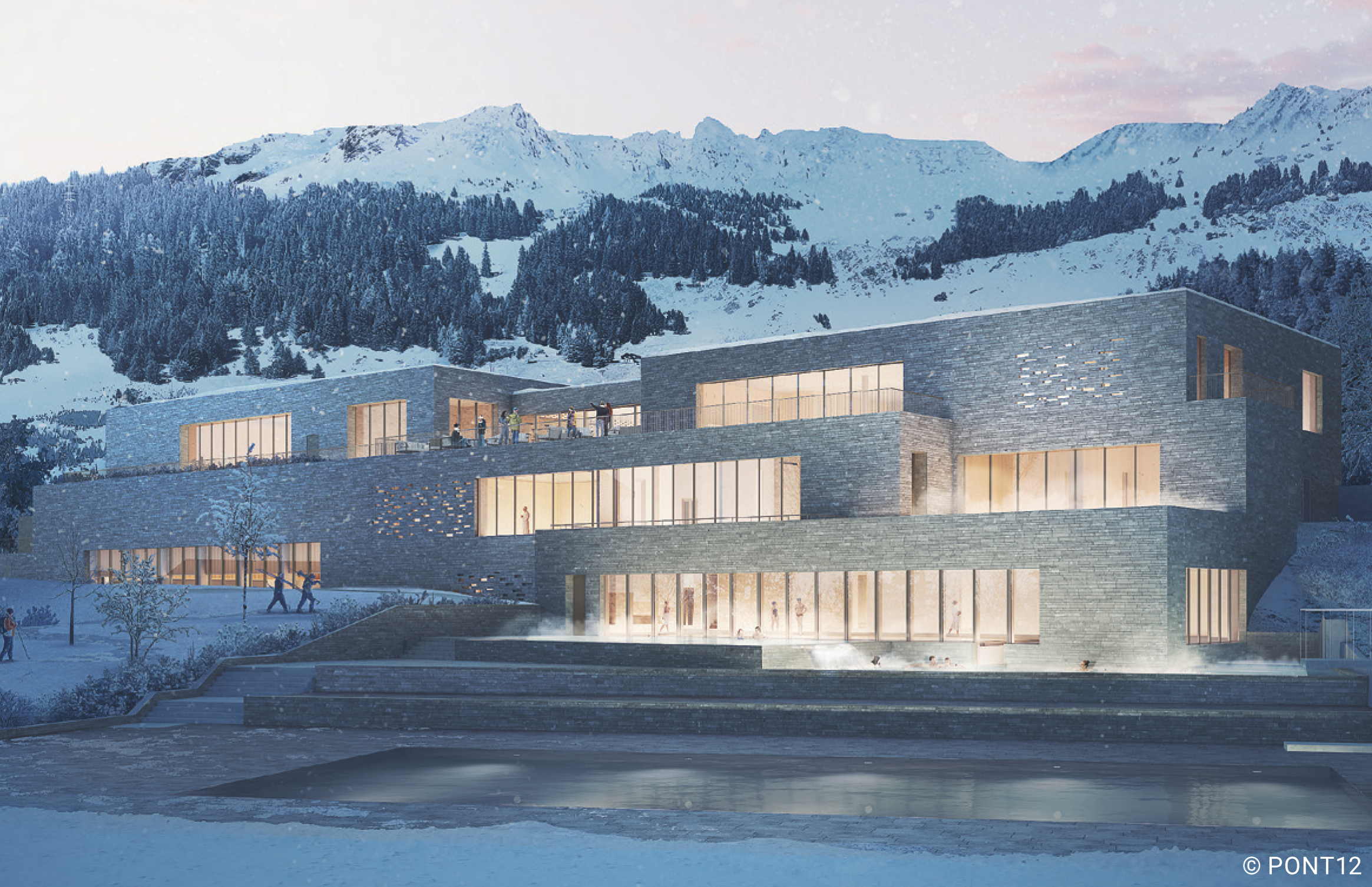 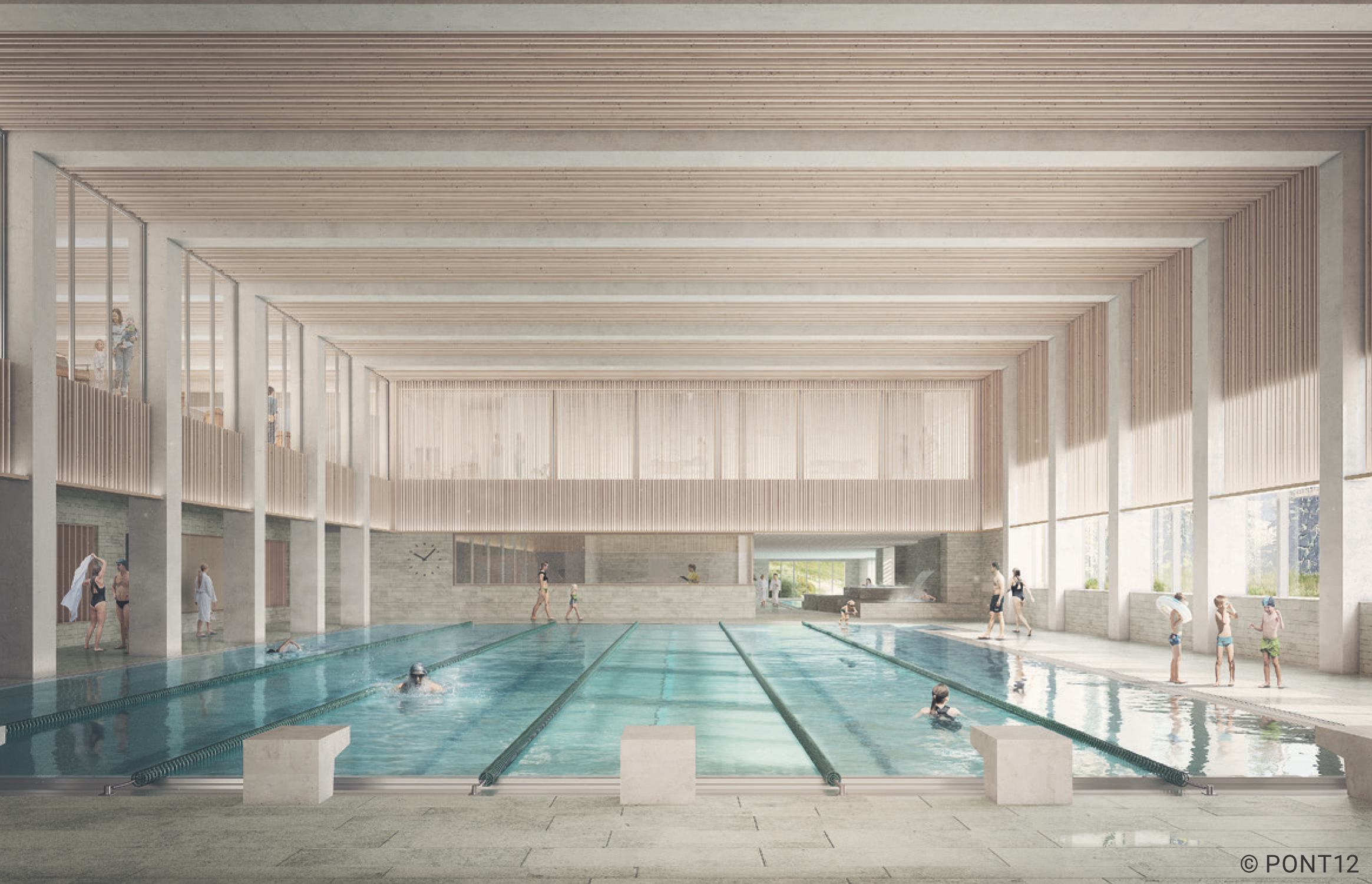 Espace aquatique / Spa / Fitness
Espace Outdoor / restaurant
Démolition achevée 2024
Reconstruction dès avril 2025
5
Autres projets
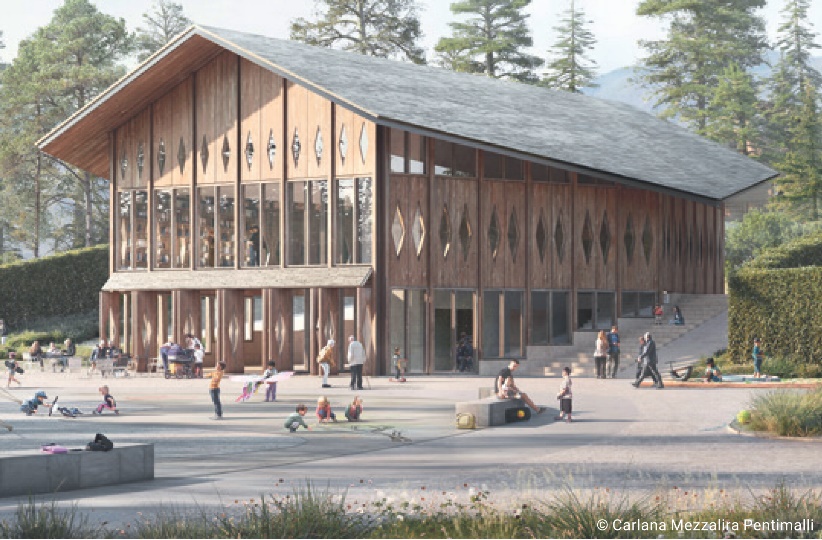 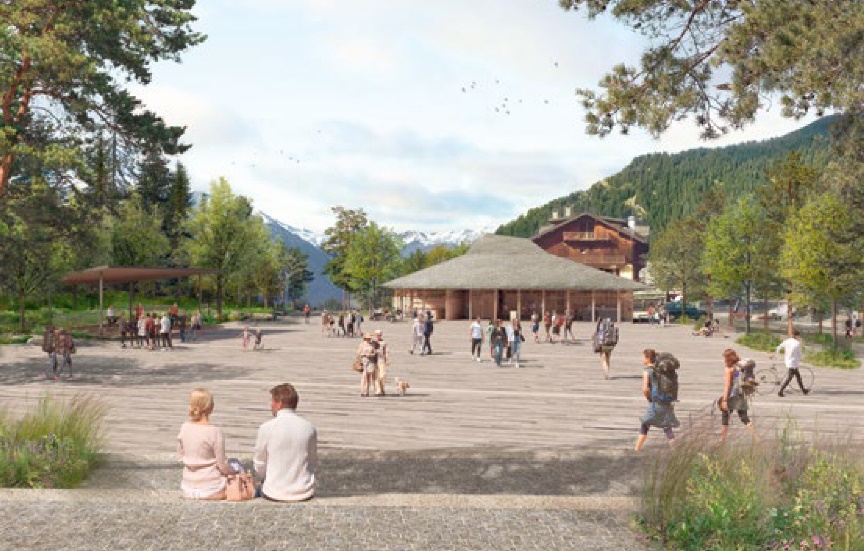 Espace Orny
Ermitage
6
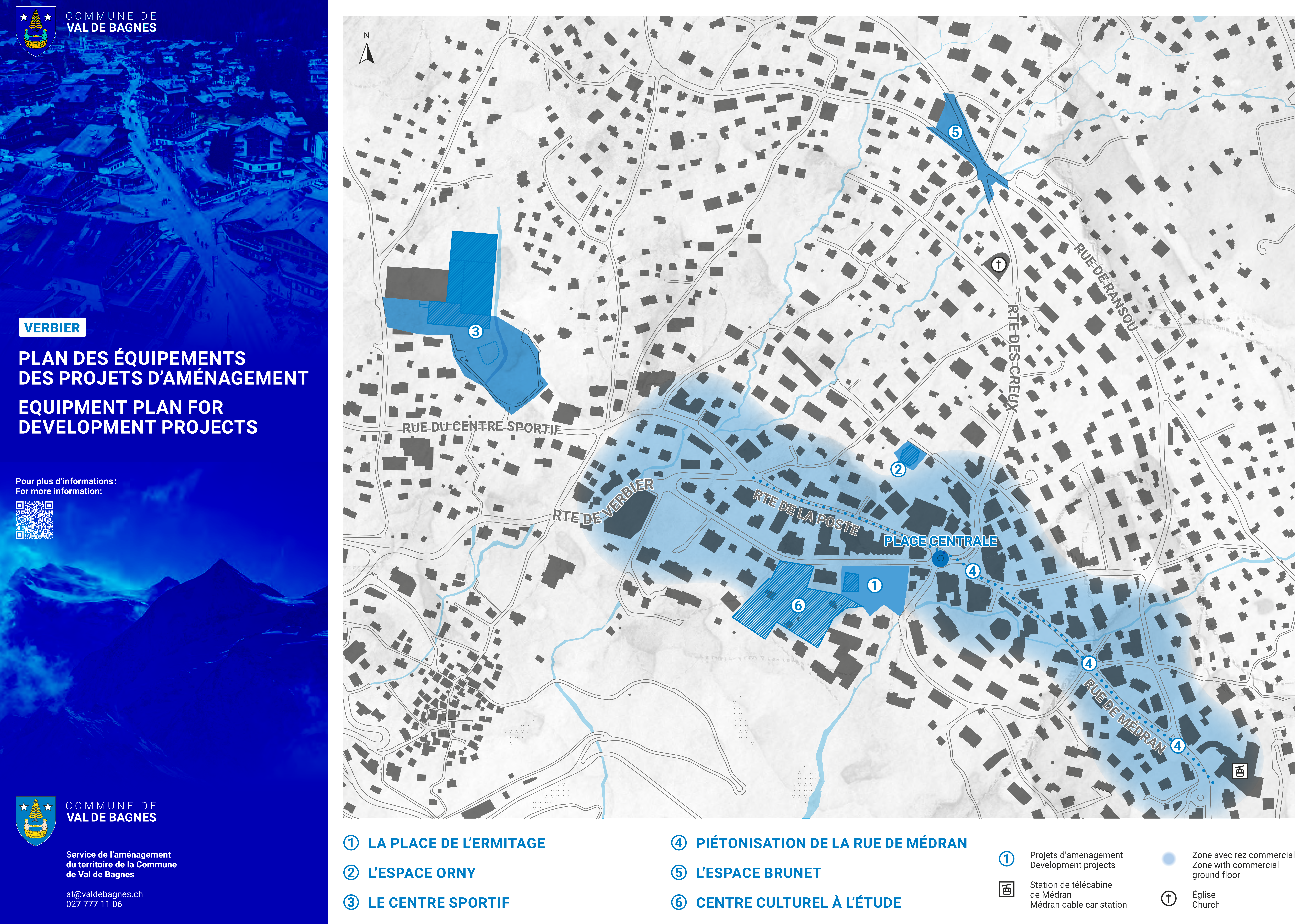 Plan des équipements de Verbier
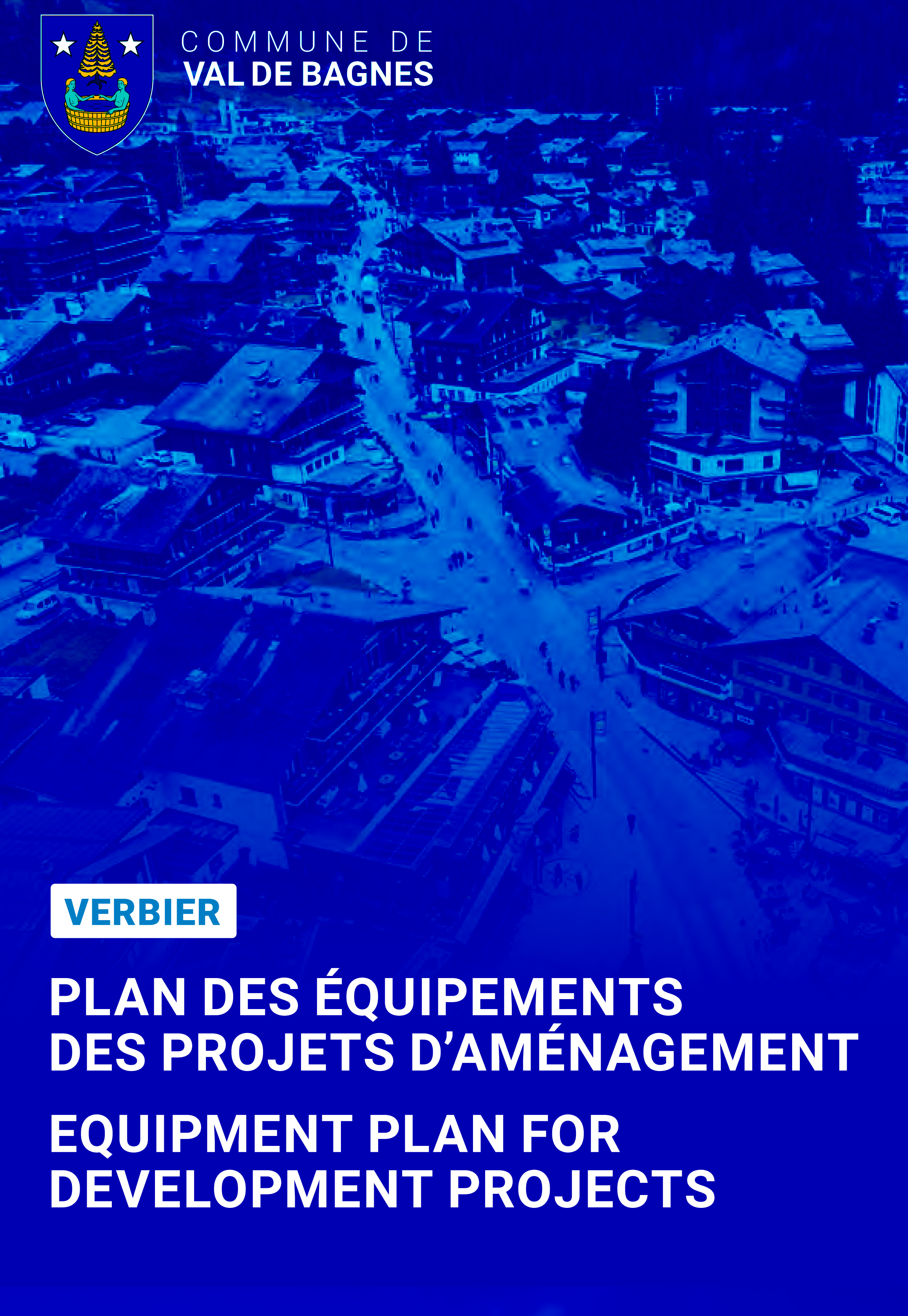 7
Plan d’affectation des zones
Printemps
2025
Eté
2025
21 mai
2024
Avis informatif
Présentation de l’avant-projet de PAZ-RCCZ à la population
Avis de principe
Envoi du dossier pour examen 
préalable par les services cantonaux
8
Conseil municipal2025-28
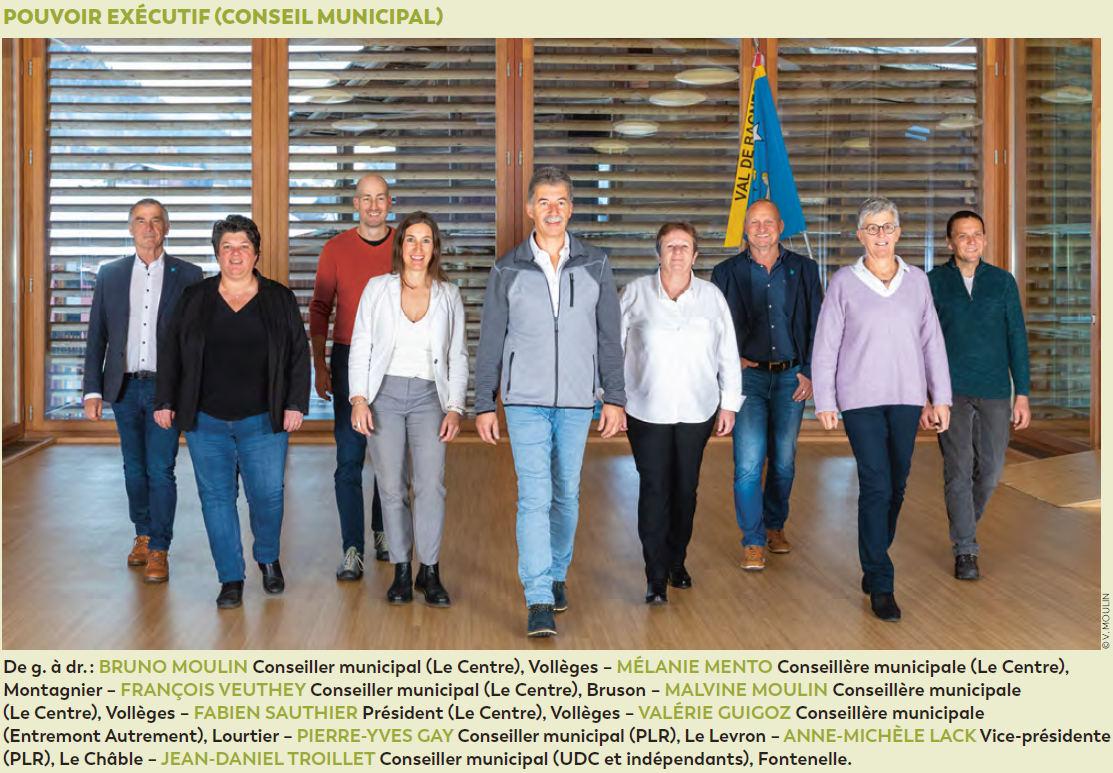 9